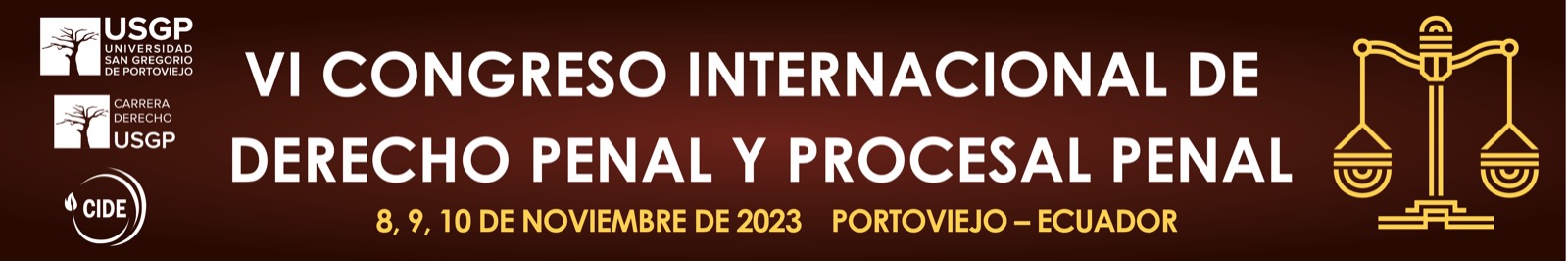 HAGA CLIC AQUÍ PARA AGREGAR EL TITULO DE SU INVESTIGACION
Haga clic aquí para escribir el nombre de los autores